CHÀO MỪNG 
TẤT CẢ CÁC EM ĐẾN VỚI 
TIẾT HỌC ONLINE NGÀY HÔM NAY
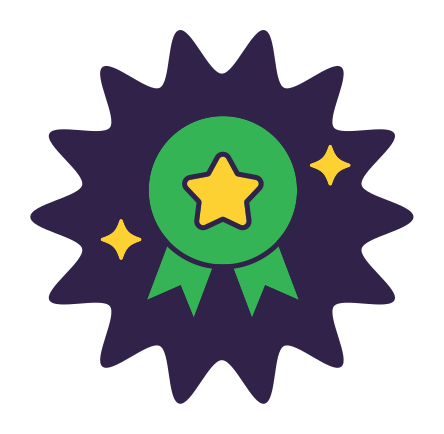 Chương một
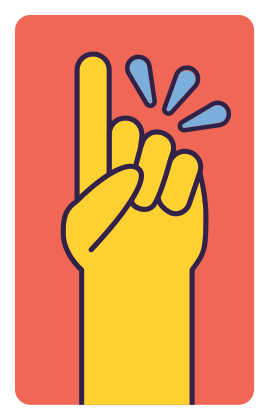 SỐ TỰ NHIÊN. BẢNG ĐƠN VỊ ĐO KHỐI LƯỢNG
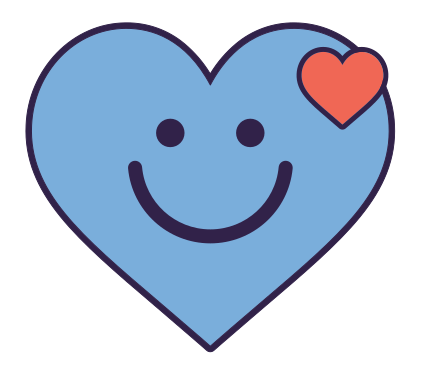 [Speaker Notes: chương 1 số tự nhiên 
bảng đơn vị so khối lượng]
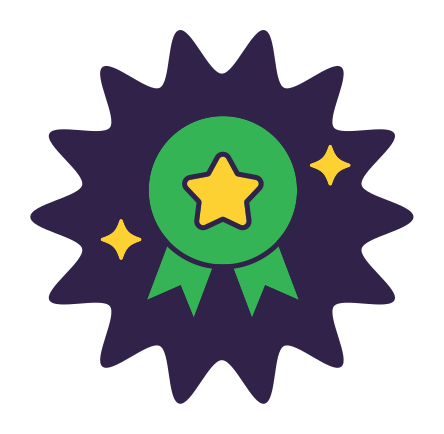 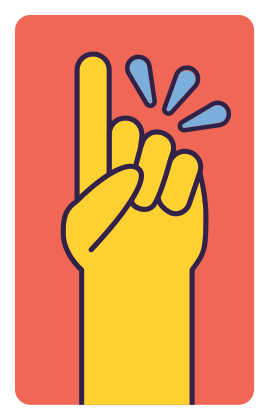 Bài:  
ÔN TẬP CÁC SỐ ĐẾN 100 000
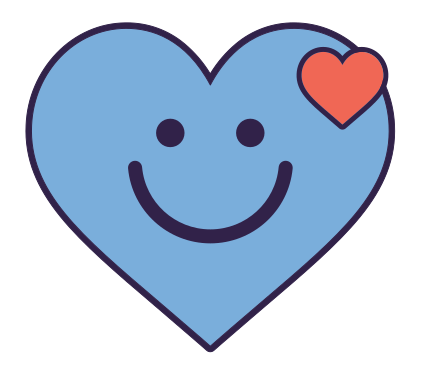 [Speaker Notes: bài học hôm nay mang tên]
Trong tiết học này em cần phải đạt các yêu cầu sau:
Đọc và viết các số đến 100000
Biết phân tích và cấu tạo số.
Bài 1/3/SGK: a) Hãy viết số thích hợp vào các vạch của tia số:
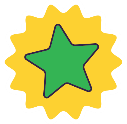 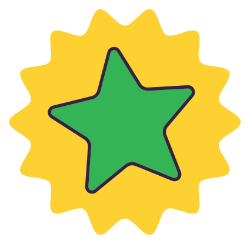 Bài 1/3/SGK: a) Hãy viết số thích hợp vào các vạch của tia số:
30 000
40 000
50 000
60 000
0
10 000
…
20 000
…
…
…
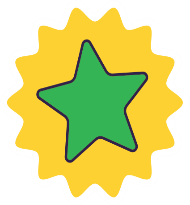 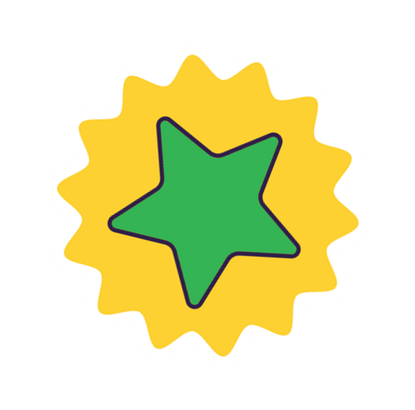 Em hãy cho biết quy luật dãy số trên tia số ?
 Quy luật của dãy số trên tia số a là hai số đứng liền nhau hơn (hoặc kém) nhau 10 000 đơn vị.
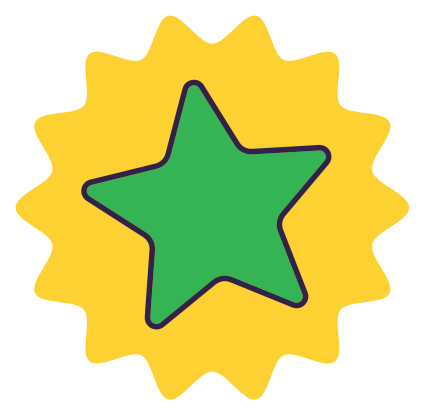 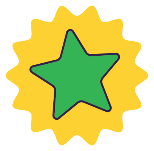 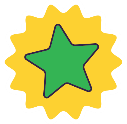 Bài 1/3/SGK: a) Hãy viết số thích hợp vào các vạch của tia số:
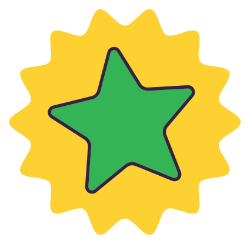 20 000
30 000
0
50 000
40 000
10 000
60 000
b) Viết số thích hợp vào chỗ chấm:
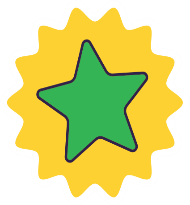 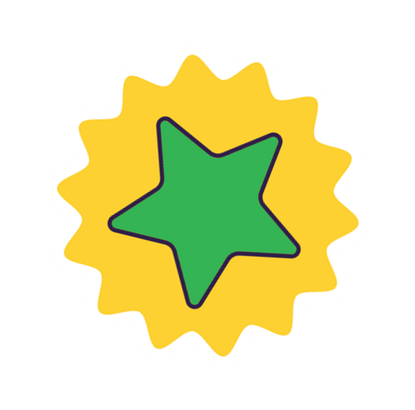 …    .
42 000.
41 000;
36 000;
38 000;
39 000;
40 000;
…   ;
…    ;
…    ;
37 000;
Em hãy cho biết quy luật các số trong dãy số b?
 Quy luật các số trong dãy số b là hai số đứng liền nhau hơn (hoặc kém) nhau 1 000 đơn vị.
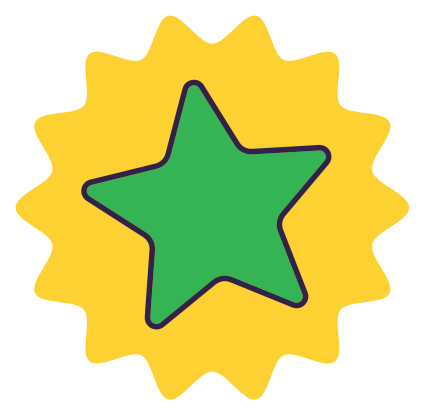 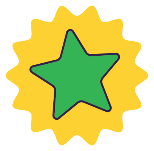 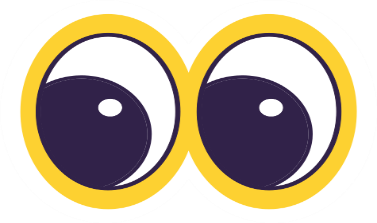 Bài 2/3/SGK: Viết theo mẫu:
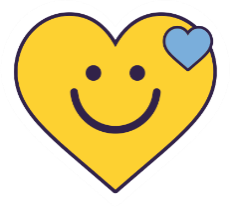 Chục nghìn
Đọc số
Viết số
Chục
Trăm
Đơn vị
Nghìn
Bốn mươi hai nghìn năm trăm bảy mươi mốt
Sáu mươi ba nghìn tám trăm năm mươi
2
7
1
42 571
5
4
91 907
16 212
Tám nghìn một trăm linh năm
0
0
0
8
7
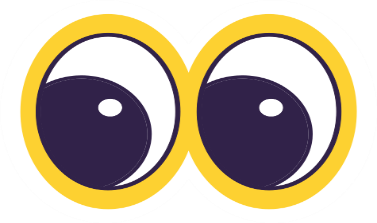 Bài 2/3/SGK: Viết theo mẫu:
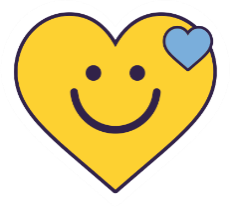 Chục nghìn
Đọc số
Viết số
Chục
Trăm
Đơn vị
Nghìn
Bốn mươi hai nghìn năm trăm bảy mươi mốt
Sáu mươi ba nghìn tám trăm năm mươi
2
7
1
42 571
5
4
91 907
16 212
Tám nghìn một trăm linh năm
0
0
0
8
7
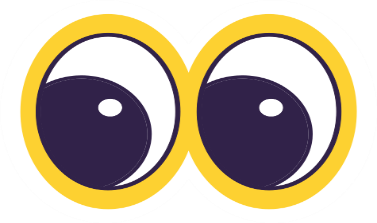 Bài 2/3/SGK: Viết theo mẫu:
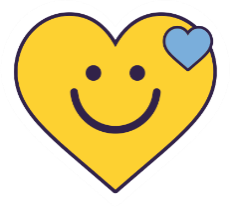 Chục nghìn
Đọc số
Viết số
Chục
Trăm
Đơn vị
Nghìn
Bốn mươi hai nghìn năm trăm bảy mươi mốt
Sáu mươi ba nghìn tám trăm năm mươi
2
7
1
42 571
5
4
91 907
5
63 850
3
8
6
0
16 212
Chín mươi mốt nghìn chín trăm linh bảy
Tám nghìn một trăm linh năm
9
1
9
7
0
0
0
0
8
7
Mười sáu nghìn hai trăm mười hai
1
6
1
2
2
8 105
8
5
1
0
Bảy mươi nghìn không  trăm linh tám
70 008
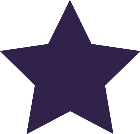 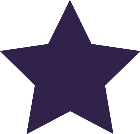 Bài 3/3/SGK: a) Viết mỗi số sau thành tổng (theo mẫu):
8723; 9171; 7006.
+ 3
+ 700
+ 20
= 8000
Mẫu: 8723
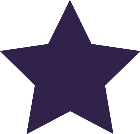 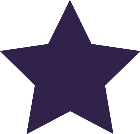 [Speaker Notes: các em hãy qaun sát mẫu của cô 
- cô lấy số 8723 
-cô lại viết con số này thành tổng của 8000  cộng 700 cộng 2 chục cộng 3 đơn vị 
- ở bt số 2 chúng ta đã được học cách phân tích số  
- dựa vào đó các em hãy hoàn thành bt số 3 nhé.]
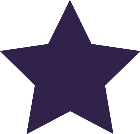 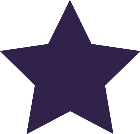 Bài 3/3/SGK: a) Viết mỗi số sau thành tổng (theo mẫu):
8723; 9171; 7006.
Mẫu: 8723 = 8000 + 700 + 20 + 3.
                 9171  = 9000 + 100 + 70 + 1.
                 7006 = 7000 + 6
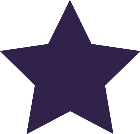 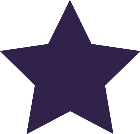 [Speaker Notes: các em hãy cùng cô đối chiếu kết quả 
hàng nào có số 0 thì các e bỏ qua nhé]
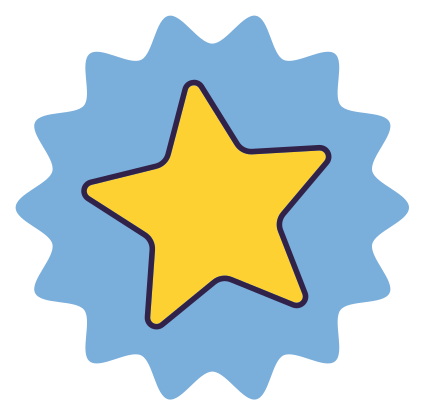 Bài 3/4/SGK: b) Viết theo mẫu
Mẫu: 9000 + 200 + 30 + 2 = 9232.
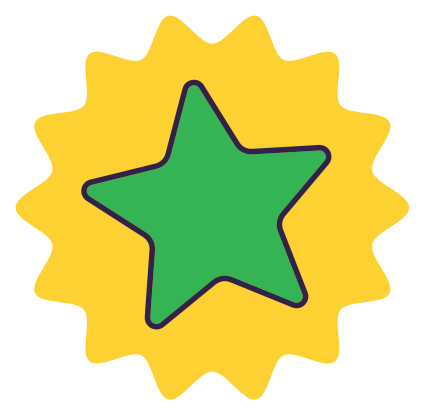 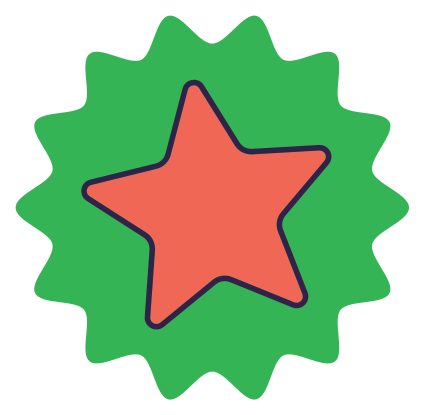 7000 + 300 + 50 + 1 =
6000 + 200 + 3 =
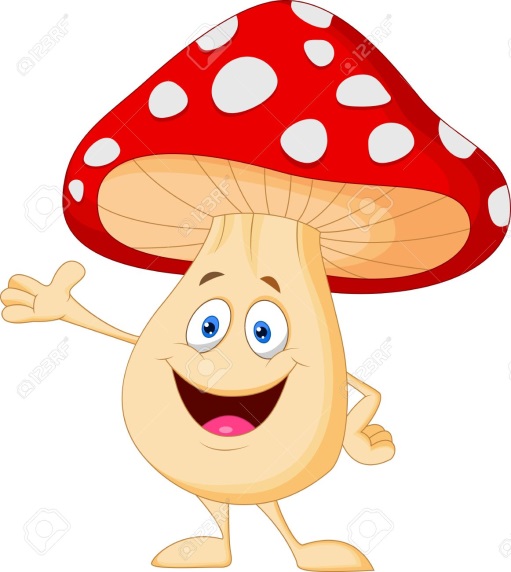 [Speaker Notes: câu b cũng theo mẫu, cô có các số hạng và hãy viết tổng .
bt b rất đơn giản đúng k nào ?
cung dò dấp án với cô nhé.]
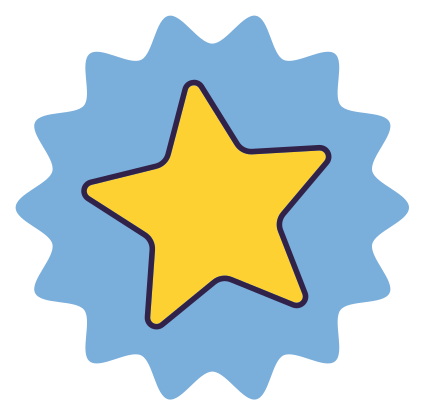 Bài 3/4/SGK: b) Viết theo mẫu
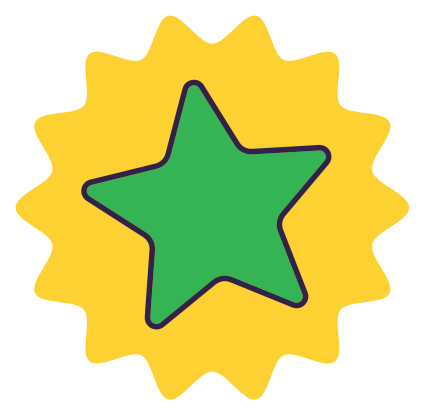 Mẫu: 9000 + 200 + 30 + 2 = 9232
               7000 + 300 + 50 + 1 = 7351
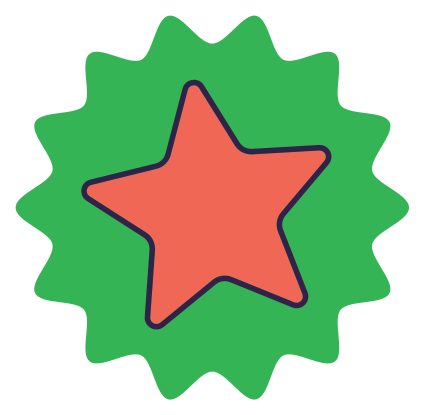 6000 + 200 + 3 = 6203
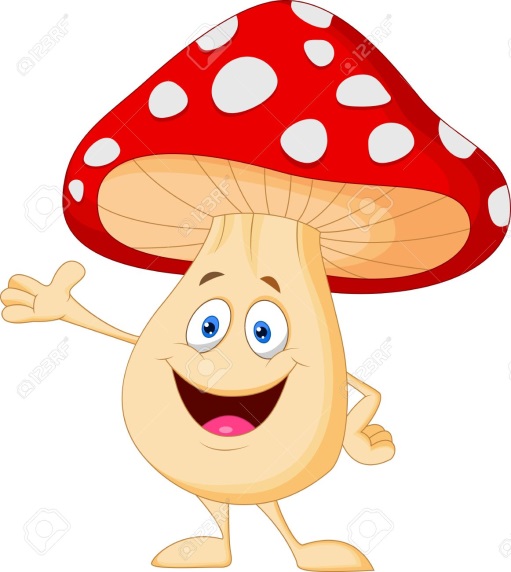 [Speaker Notes: cô khen thao tác của các rất nhanh và chính xác]
Hướng dẫn tự học
Hoàn thiện hết các bài tập vào vở toán 
Xem trước bài : Ôn tập các số đến 100 000 (tiếp theo) trang 4
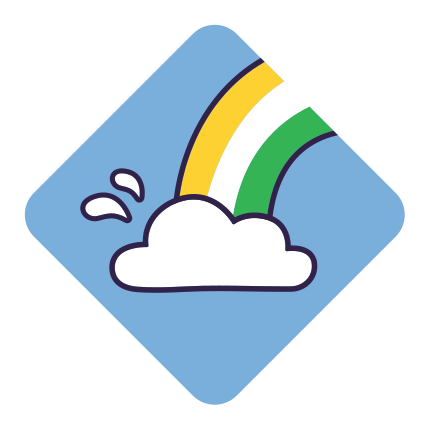 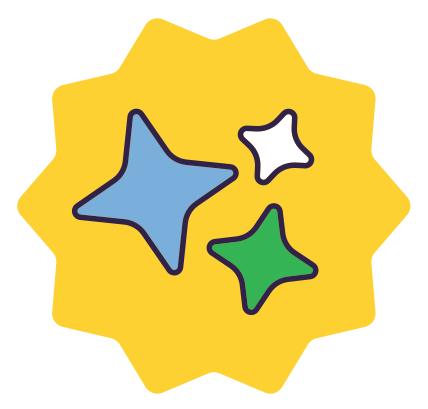 Bài học đến đây là kết thúc
.
Chúc các em sức khỏe và làm bài thật tốt
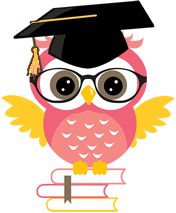 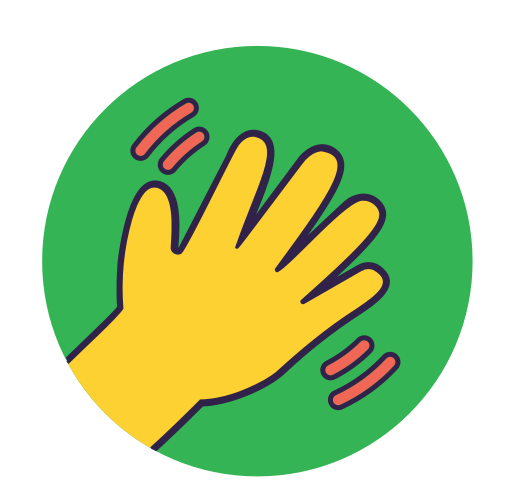 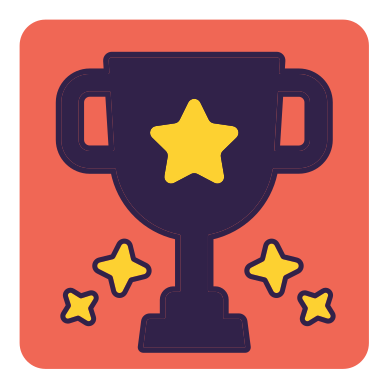 [Speaker Notes: như vậy chúng ta đã hoàn thành các bt trong tiết ôn tập các số đến 100 000  
chào tâm biệt các bạn nhé .]